FÍSICA 121
LIVRO 03
MÓDULO 13
MÓDULO 13
ACELERAÇÃO
VETORIAL
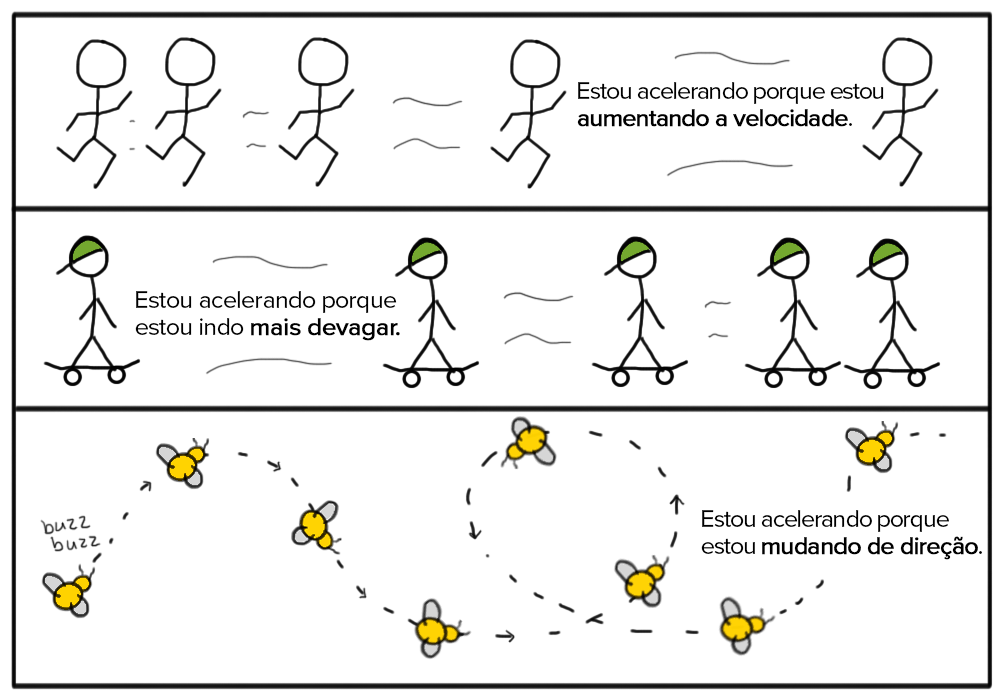 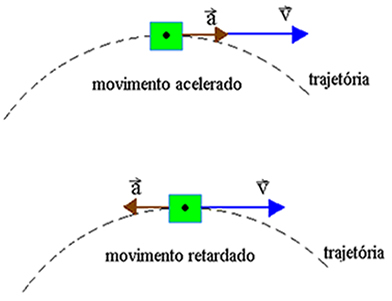 Faz com que o módulo da velocidade sofra alteração. Responsável pelo movimento acelerado ou retardado:
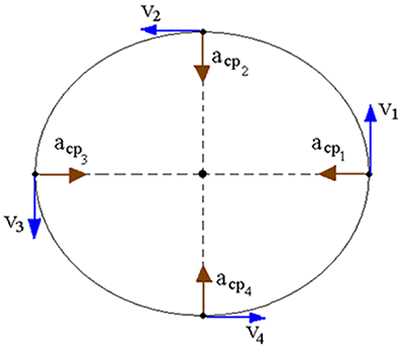 Faz com que a direção e o sentido sofra alteração. Responsável pelo movimento curvilíneo:
Resultado da diferença vetorial:
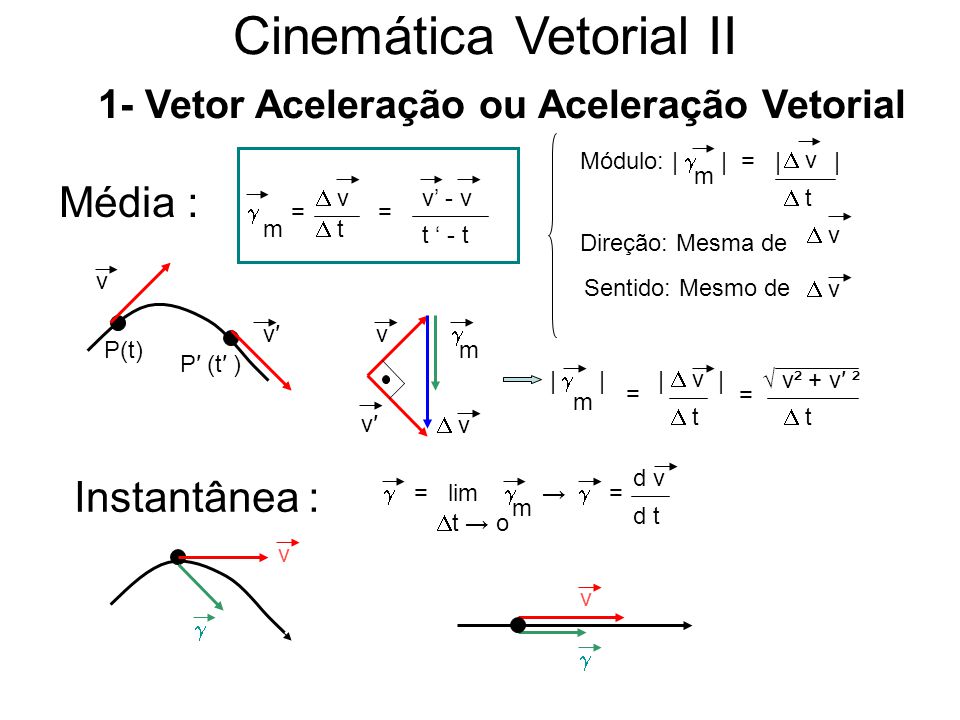 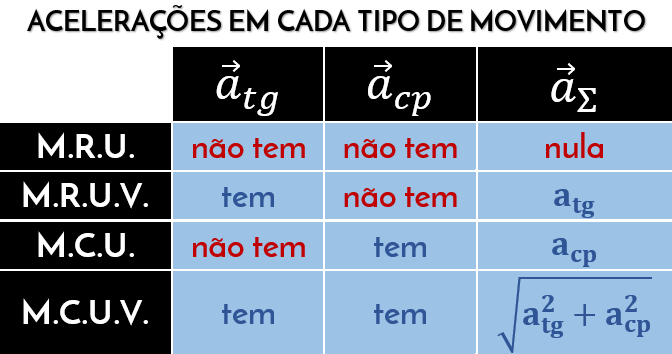 EXERCÍCIOS
Questão 245
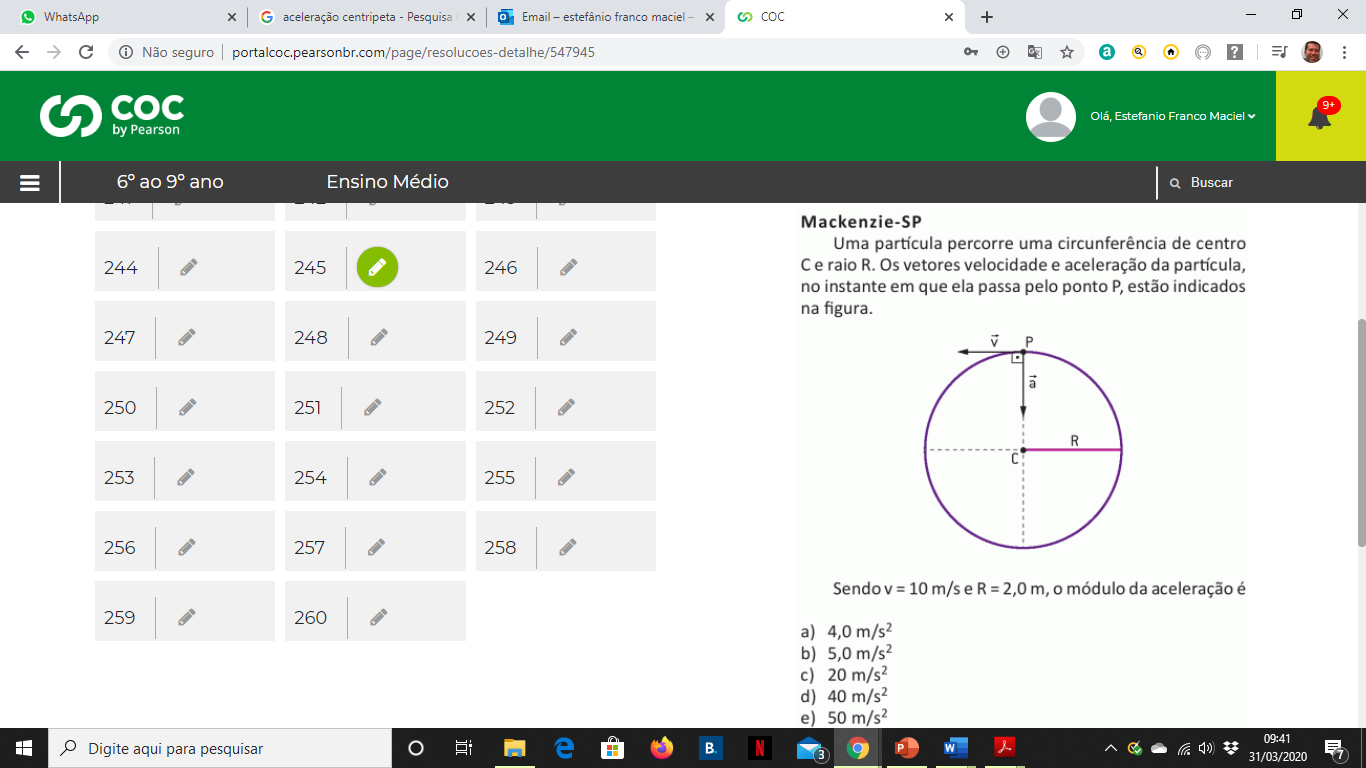 Questão 249
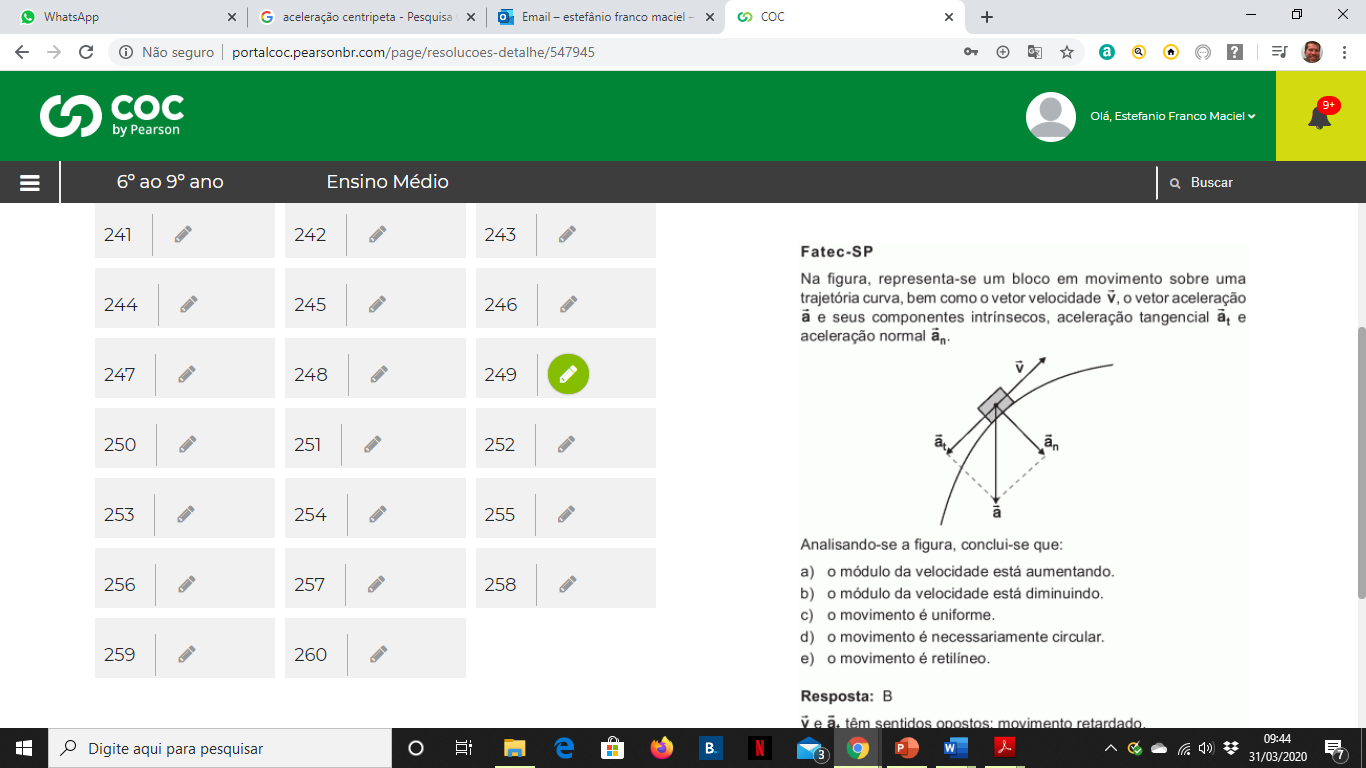 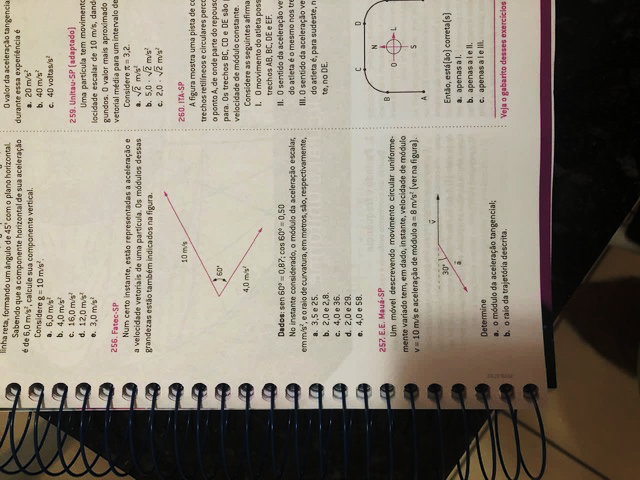 60o
Resolver:
Números: 
244, 248, 254 e 258